Tumors of bone
Dr. Goutami Katage Shah
Dept. Of Musculoskeletal Physiotherapy
MGM Institute Of Physiotherapy
Chh. Sambhajinagar
CLINICAL FEATURES 
Pain , swelling
 Limited mobility 
 Night sweats
 Painless mass or obvious bone growth
 Varying degree of disability 
 Weight loss
 Progressive pain
 Weakness
 Gait  abnormality 
 Parasthetia , paraplegia
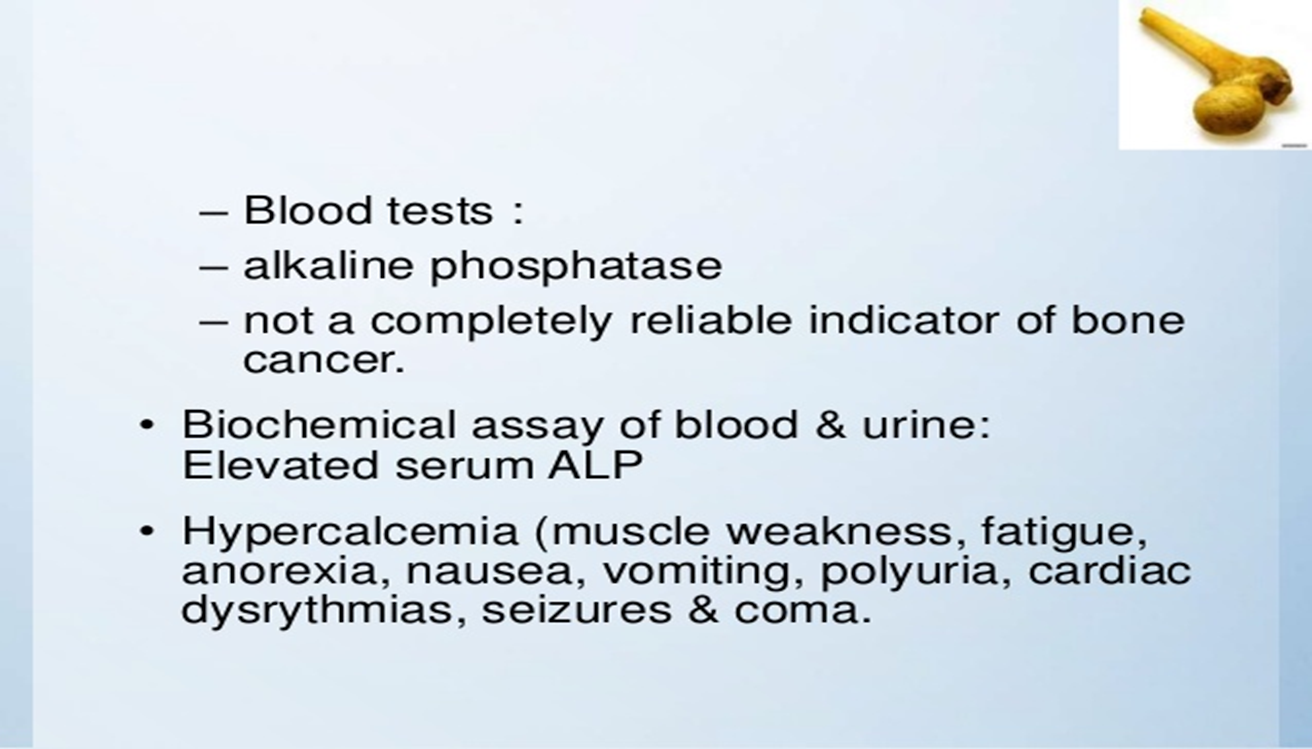 GRADES 
 Stages- 
All stage I - tumors are low grade
 Stage I A –Tumor less than or to 8cm
 Stage I B- Tumor is larger than 8cm 
Stage II- Tumors not spread outside the bone 
Stage III- Tumors not spread outside the bone but are more than in 1 place of the same bone 
Stage IV- Tumor has spread outside the bone
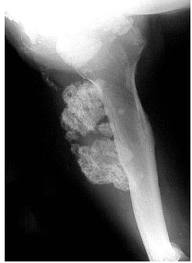 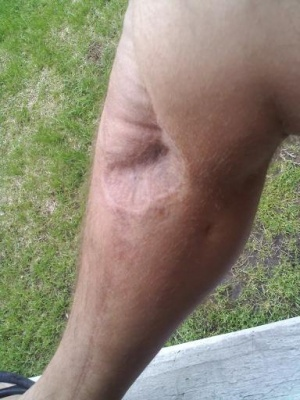 Physical therapy interventions will consist of early postsurgical mobility training, strength and endurance restoration, pain control, and education and training of family members in helping patients with limited mobility.
 Physical therapists will help to correct balance and coordination impairments, make recommendations for home modifications that will enhance the patient’s independence, and educate and train the family members to assist and enable the patient to function independently. 
 In addition, physical therapists will train the patient in stump management and training with the prostheses for those patients who undergo amputation
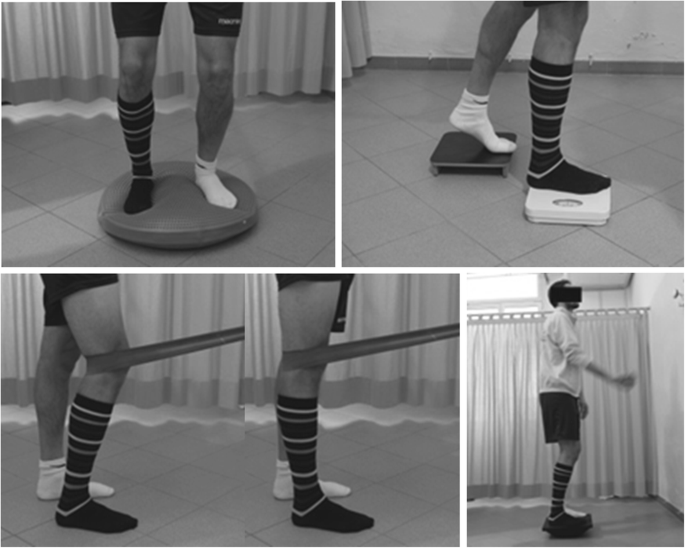